ФЕДЕРАЛЬНАЯ АНТИМОНОПОЛЬНАЯ СЛУЖБА
Установление сбытовых надбавок гарантирующих поставщиков методом сравнения аналогов. Обзор результатов и дальнейшие перспективы

Дудкин Сергей Анатольевич, 
Заместитель начальника 
Управления регулирования электроэнергетики 
5 марта 2018 г.
Нормативные правовые акты
Постановление Правительства Российской Федерации от 21 июля 2017 г. № 863 «О внесении изменений в некоторые акты Правительства Российской Федерации по вопросу установления сбытовых надбавок гарантирующих поставщиков с использованием метода сравнения аналогов и признании утратившим силу абзаца второго пункта 11 постановления Правительства Российской Федерации от 29 декабря 2011 г. № 1178»
2
Нормативный правовой акт, регулирующий вопросы установления сбытовых надбавокна 1 полугодие 2018 г.
Постановление Правительства Российской Федерации от 28 августа 2017 г. № 1016 «О частичном изменении некоторых актов Правительства Российской Федерации по вопросу установления сбытовых надбавок гарантирующих поставщиков с использованием метода сравнения аналогов»
3
Методические указания по расчету сбытовых надбавок гарантирующих поставщиков с использованием метода сравнения аналогов

Утверждены приказом ФАС России 
от 21.11.2017 № 1554/17
4
Разница в сбытовой надбавке по данным 2016 г.
РАЗНИЦА В 10 РАЗ
Разброс величины сбытовой надбавки гарантирующих поставщиков для потребителей максимальной мощностью до 150 кВт составляет 1005%* (Республика Дагестан – 6,15 коп./кВтч, Республика Марий Эл – 61,79 коп./кВтч)
*в среднем по наиболее крупному ГП в 2016 г.
5
Динамика сбытовых надбавок гарантирующих поставщиков для потребителей, максимальная мощность энергопринимающих устройств которых менее 150 кВт, руб./кВт*ч
0,27 руб./кВт*ч в среднем по РФ
Переходный период. График доведения
Если НВВмэз не менее НВВэталон, то переход на НВВ эталон в течение 2 лет.
Если НВВмэз менее НВВэталон, то утверждается график поэтапного доведения необходимой валовой выручки гарантирующего поставщика до эталонной выручки гарантирующего поставщика.
Утверждается высшим должностным лицом субъекта Российской Федерации (руководителем высшего исполнительного органа государственной власти субъекта Российской Федерации).
Переходный период не более 3 лет.
ИПЦ + 4%
7
Новые понятия
Эталон затрат гарантирующего поставщика
постоянные компоненты
переменные компоненты
Эталонная выручка гарантирующего поставщика
Расчетная предпринимательская прибыль ГП
8
Эталонная выручка гарантирующего поставщика
рассчитывается органами исполнительной власти субъектов РФ исходя из:
- эталонов затрат гарантирующего поставщика (устанавливаются в зависимости от масштаба, территориальных и иных параметров деятельности ГП);
- количества точек поставки на розничном рынке по группам потребителей и сетевых организаций с учетом данных, предоставленных ГП;
- прогноза объемов потребления электрической энергии (мощности) по группам потребителей и прогноза объемов потерь сетевых организаций, сформированных на основании прогнозного баланса;
- цен (тарифов) на электрическую энергию (мощность), поставляемую потребителям (покупателям);
9
Порядок определения количества точек поставки
Население и прочие потребители
Учитываются точки поставки, в которых электрическая энергия поступает на энергопринимающие устройства или в электрические сети потребителя (покупателя), 
и не учитываются точки поставки, в которых электрическая энергия отпускается из электрических сетей на энергопринимающие устройства или в электрические сети других потребителей (покупателей).
Сетевые организации
Учитываются точки поставки, в которых электрическая энергия поступает в электрические сети сетевой организации, 
и не учитываются точки поставки, в которых электрическая энергия отпускается из электрических сетей сетевой организации на энергопринимающие устройства потребителей или в электрические сети других сетевых организаций.
10
Группы масштаба деятельности ГП
11
Группы субъектов Российской Федерации
12
Дифференциация сбытовых надбавок
Группы потребителей:
Население и приравненные к нему категории потребителей
Сетевые организации, покупающие электрическую энергию для компенсации потерь электрической энергии
Прочие потребители:
менее 670 кВт;
от 670 кВт до 10 МВт;
не менее 10 МВт
Не могут отличаться более чем в 3 раза
13
Эталоны затрат
1. Население
1.1. Население, проживающее в городских населенных пунктах
1.2. Население, проживающее в сельских населенных пунктах
1.3. Исполнители коммунальных услуг (п.71(1) Основ ценообразования)
1.4. Иные потребители, приравненные к населению
2. Прочие потребители (менее 670 кВт; от 670 кВт до 10 МВт; не менее 10 МВт)
Постоянные компоненты эталона затрат (на точку поставки):
на оплату труда;
на содержание помещений;
на печать и доставку документов;
на организацию работы колл-центров, взаимодействие через «Интернет»;
на организацию сбора и обработки показаний прибора учета;
на обеспечение возможности внесения платы без комиссии;
на накладные расходы
3. Сетевые организации
14
Неподконтрольные расходы
Амортизация учитывается исходя из первоначальной стоимости и максимального срока полезного использования. Переоценка учитывается только в случае формирования источника инвестиционной программы.
Налоги учитываются по данным раздельного учета в размере фактически понесенных расходов за последний истекший год.
Расходы на финансирование капитальных вложений учитываются в соответствии с утвержденной инвестиционной программой.
Расходы на списание безнадежной дебиторской задолженности сетевых организаций.
15
Необходимая валовая выручка гарантирующего поставщика 
по населению и прочим потребителям
Сумма переменных компонентов
х
Валовая выручка ГП
+
Сумма постоянных компонентов
Количество точек поставки
х
Необходимая валовая выручка ГП
=
+
Неподконтрольные расходы (амортизация, налоги, расходы на капитальные вложения из прибыли)
+
Расчетная предпринимательская прибыль гарантирующего поставщика
+
Результат деятельности ГП (недополученные, излишне полученные доходы и т.п.).
16
Эталонная выручка гарантирующего поставщика по сетевым организациям
Эталон
затрат
Количество точек поставки
х
+
Сумма переменных компонентов
х
Валовая выручка ГП
+
Неподконтрольные расходы (амортизация, налоги, расходы на инвестиции, списание безнадежной задолженности)
Необходимая валовая выручка ГП
=
+
Расчетная предпринимательская прибыль
+
Выпадающие доходы
+
Результат деятельности ГП (недополученные, излишне полученные доходы и т.п.).
17
Учет результатов деятельности в части постоянных компонентов эталона затрат
1. Отклонение фактической инфляции от прогнозной
2. Изменение количества точек поставки
18
Учет других результатов деятельности
1. Разница между сбытовой надбавкой, установленной для организации, которой был присвоен статус гарантирующего поставщика, и сбытовой надбавкой организации, ранее осуществлявшей функции гарантирующего поставщика.
2. Расходы на принятие на обслуживание покупателей электрической энергии в соответствии с пунктом 15 Основных положений функционирования розничных рынков электрической энергии.
3. Изменение полезного отпуска, вызванное объективными причинами.
19
Ограничение области применения метода сравнения аналогов
Метод сравнения аналогов не применяется при установлении сбытовых надбавок в технологически изолированных территориальных электроэнергетических системах, а также на территориях, технологически не связанных с Единой энергетической системой России и с технологически изолированными территориальными электроэнергетическими системами.
В технологически изолированных территориальных электроэнергетических системах, а также на территориях, технологически не связанных с Единой энергетической системой России и с технологически изолированными территориальными электроэнергетическими системами сбытовые надбавки устанавливаются без дифференциации по группам потребителей.
20
СПАСИБО ЗА ВНИМАНИЕ!
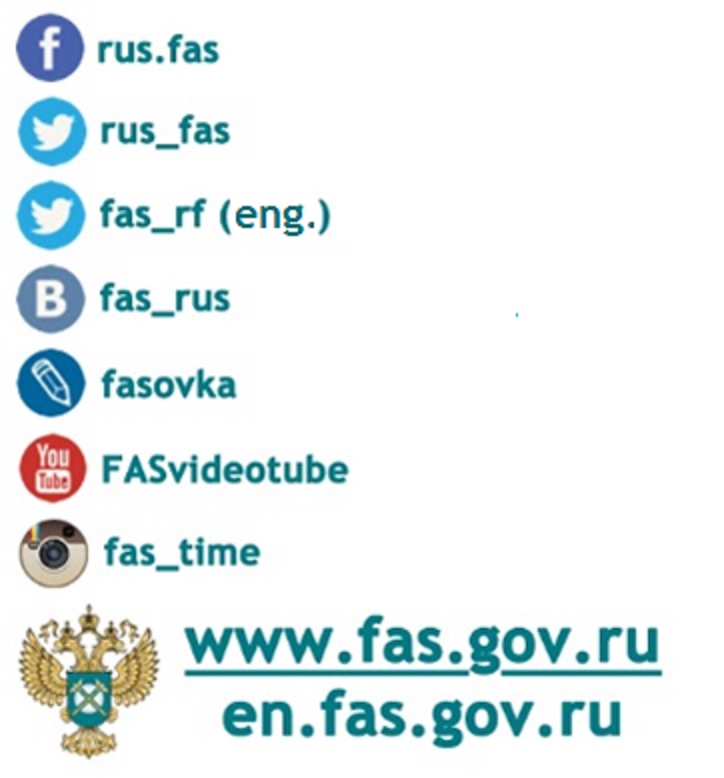 21